Model Illinois Government
Model Illinois Government (MIG) is one of the preeminent intercollegiate government simulations in the United States, providing students with an in-depth look at the workings of state govenremnt and politics.
2
Averages
20 members schools 
300+ students, faculty, and staff 
Lasts Thursday night- Sunday morning 

2022 Dates: March 3rd – 6th
3
Finances
What we really pay for…

Reserving the Capitol building/ Doormen 
Reserving the Old State Capitol/ Overtime employees 
Social events throughout the weekend 
Closing ceremony with the hotel
Awards for students 
Etc.
Our finances were harmed by having a virtual simulation due to COVID-19

Most students assume we just help pay for hotel rooms and our closing ceremony.
4
$15,000
The average cost of one simulation
5
Donations
To keep delegate and delegation prices low, we have recently created a donation page 
($45/$300)
6
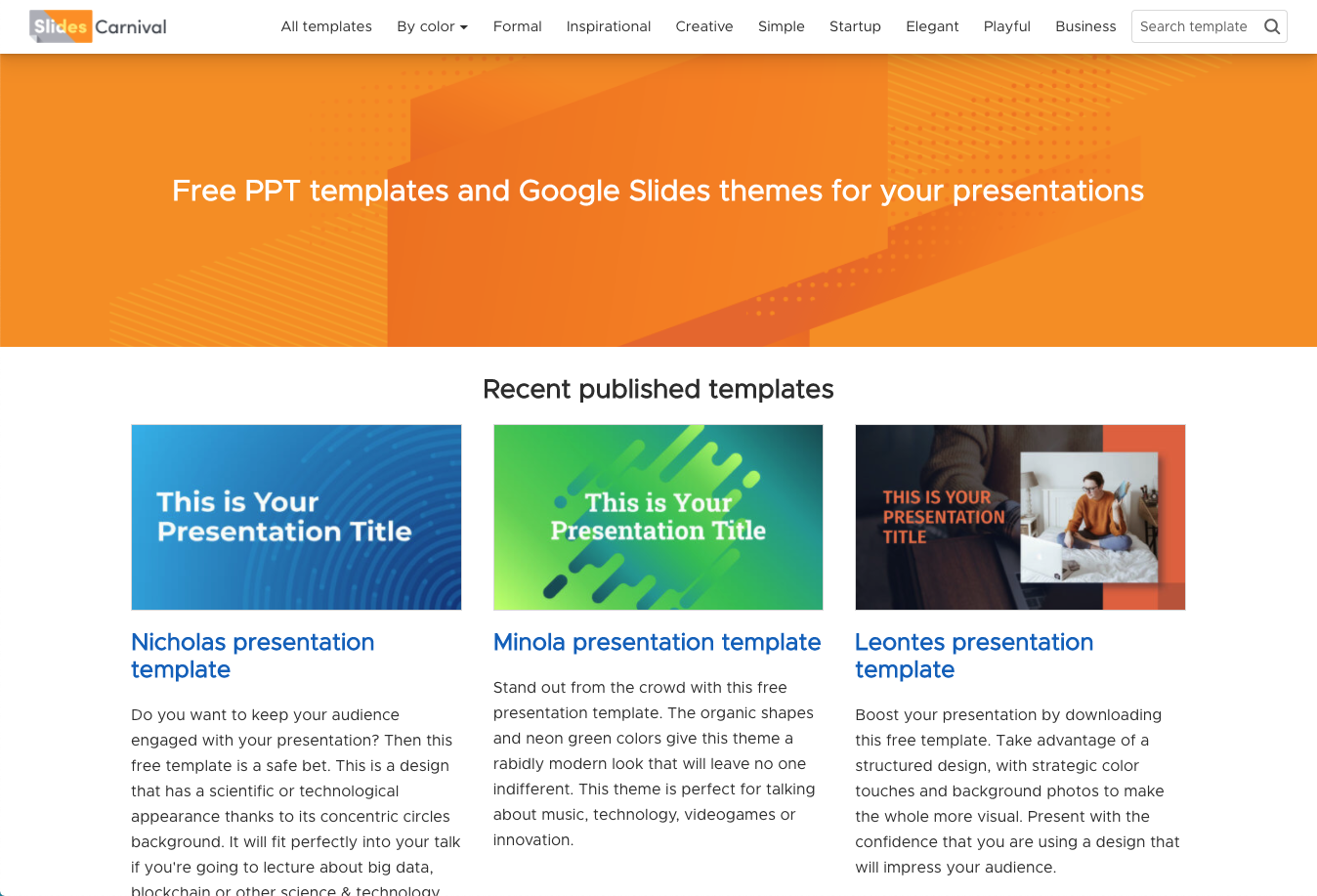 Donations can be made at
Modelilgov.org/support-mig
7
Tiered Donations
Governor’s Circle: $1,000+ 
Platinum MIG Alumni: $500+
Silver Sponsor: $300+ 
Bronze Benefactor: $200+ 
Delegate Donor: All other monetary donations
8
Advertisements- The MIG Journal
An alternative to a regular donation is to purchase an advertisement in the MIG Journal 
The MIG Journal is the main source of information for all MIG members over the weekend 
$25/ per day of advertisement 
4 days available
9
Advertisement Example
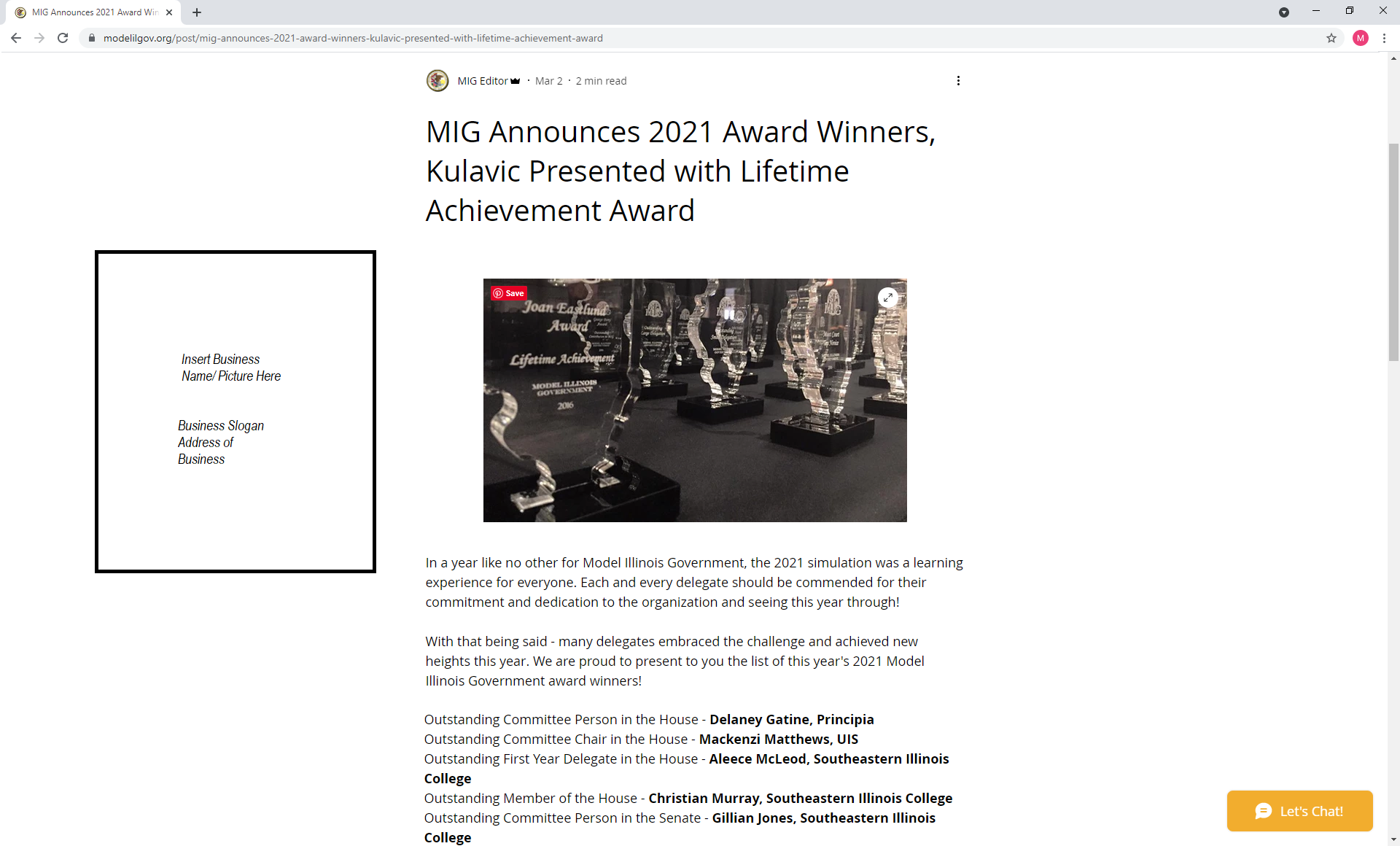 10
Thanks!
Any questions?
You can contact me at:
Attorneygeneral@modelilgov.org
11